PHÒNG GIÁO DỤC VÀ ĐÀO TẠO THỊ XÃ BUÔN HỒ
TRƯỜNG MẦM NON HOA HỒNG
LĨNH VỰC PHÁT TRIỂN NGÔN NGỮ
Chủ đề: Gia đình
Đề tài: Kể chuyện “ Khi mẹ vắng nhà”
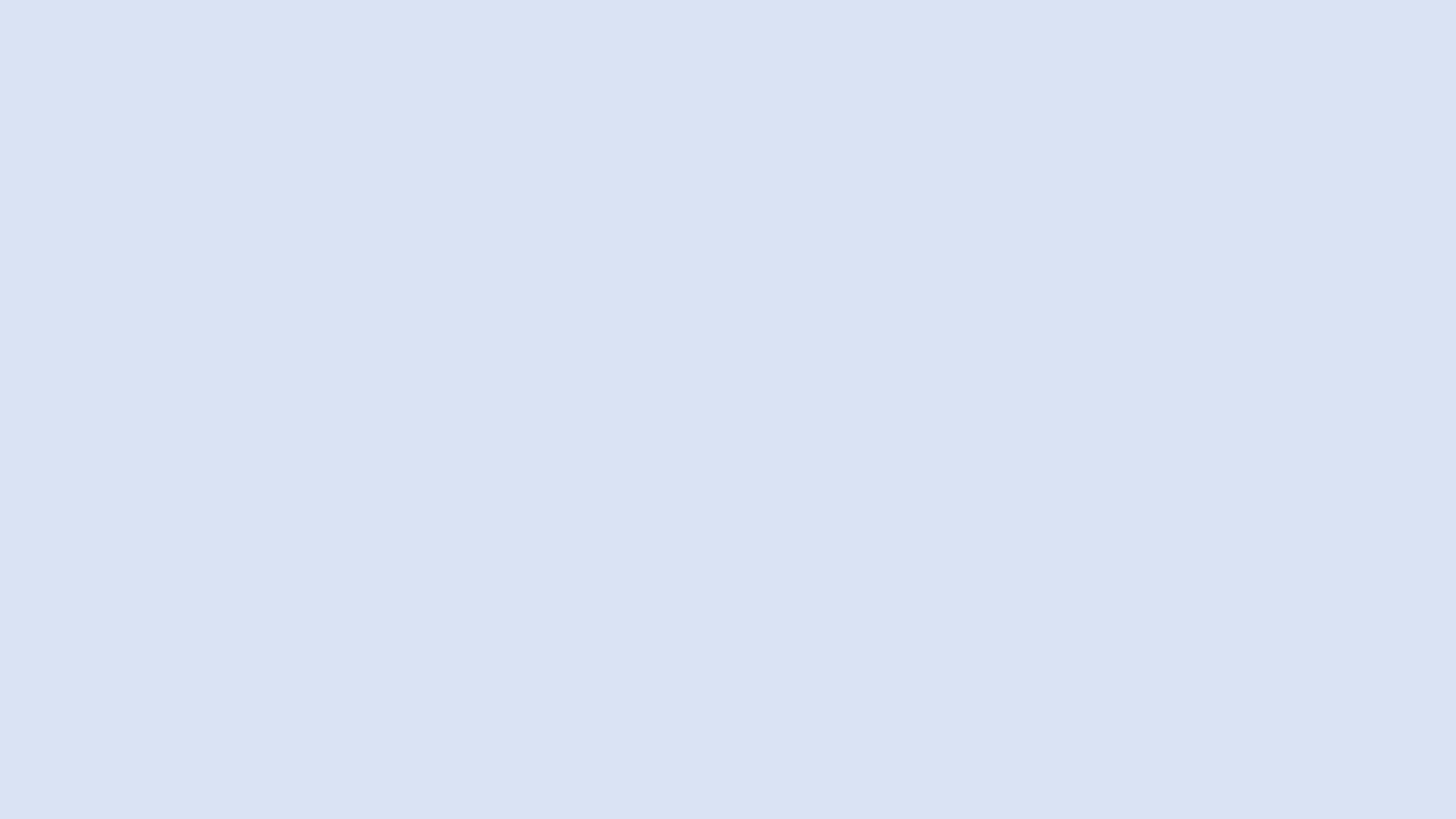 1. Ổn định – gây hứng thú:
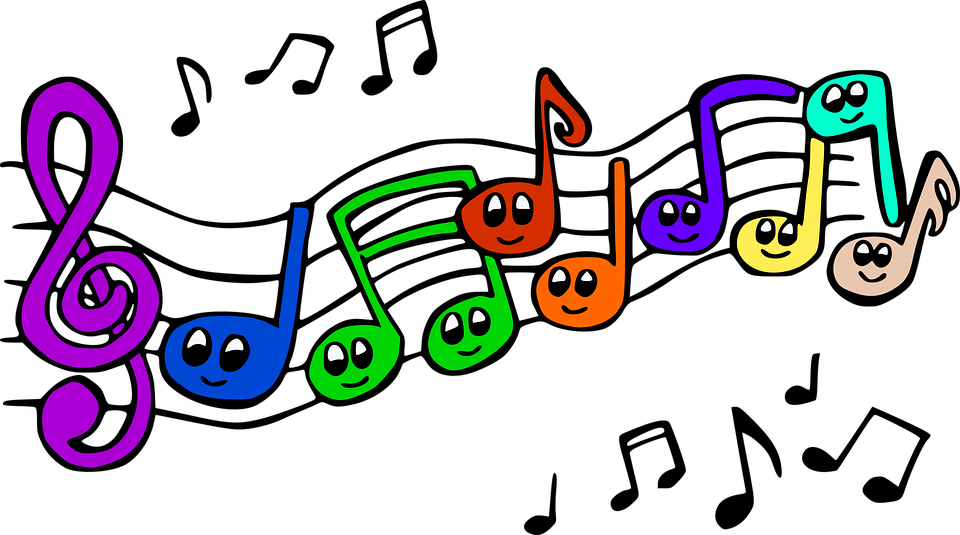 Ổn định – gây hứng thú:
2. Nội dung:
KHI MẸ VẮNG NHÀ
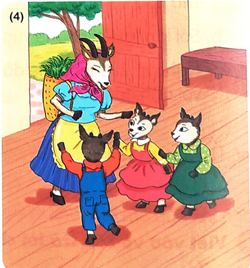 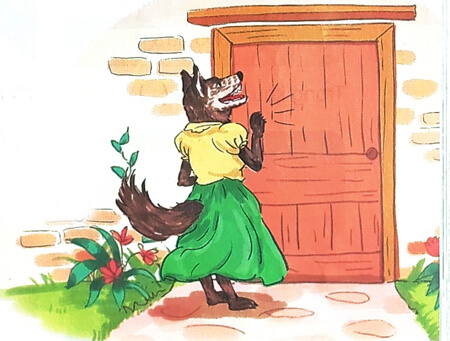 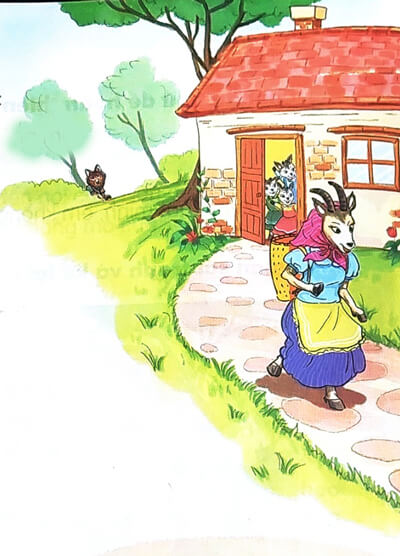 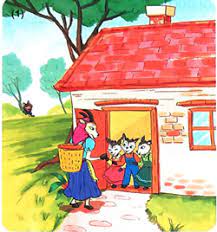 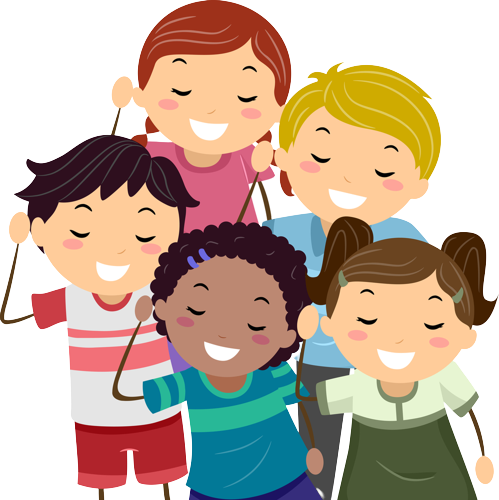 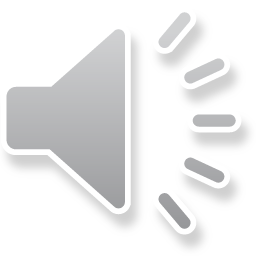 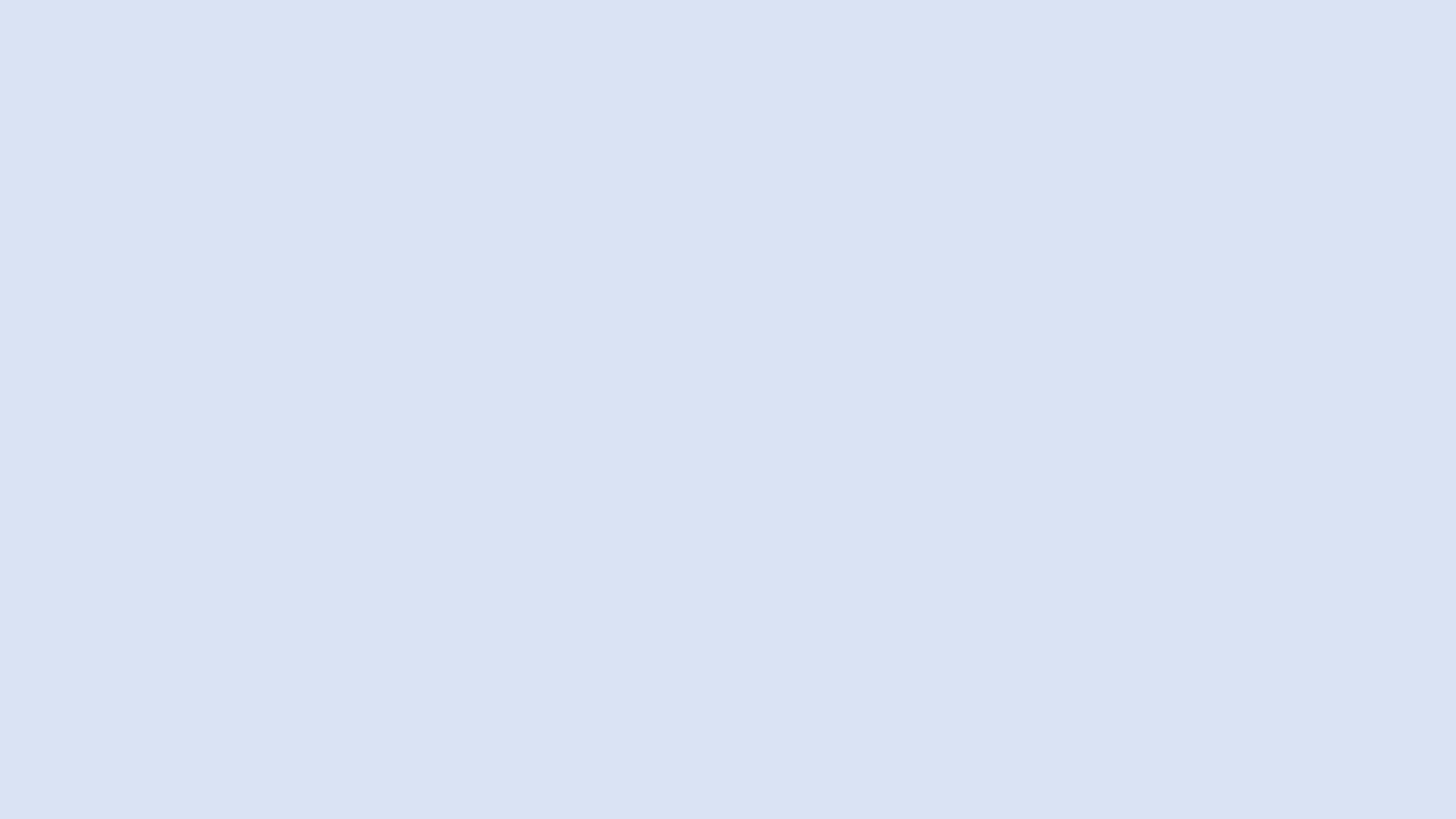 * Trò chơi: “ Gắn tranh theo nội dung câu chuyện”
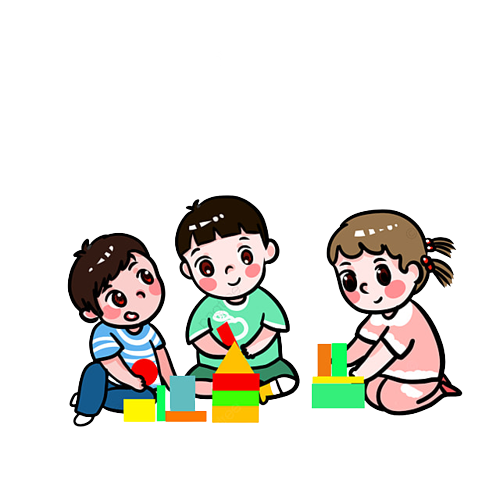 Ổn định – gây hứng thú:
CẢM ƠN CÁC CÔ ĐÃ ĐẾN DỰ GIỜ
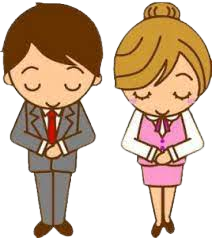